Can you work out the answer to this riddle to find out what we are learning about today?
Oz had one of these for each point on the compass
Their favourite subject at school was spelling
They don’t like princesses
As a homophone, you might get them confused with a question word
Extension: create your own Graveyard Book riddle to share with the class.
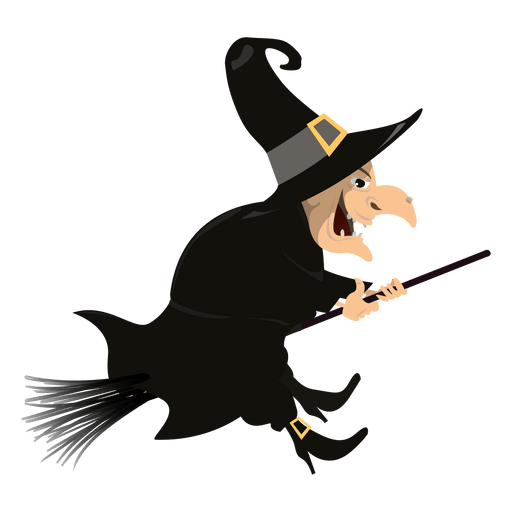 [Speaker Notes: Year 7]
Examine the resource at the side of the room
Based on this resource, what are you going to be looking at today?
What could the learning objectives be?
[Speaker Notes: Year 13 – see next slide for photo of what was on the side of the room]
[Speaker Notes: And the finished product]